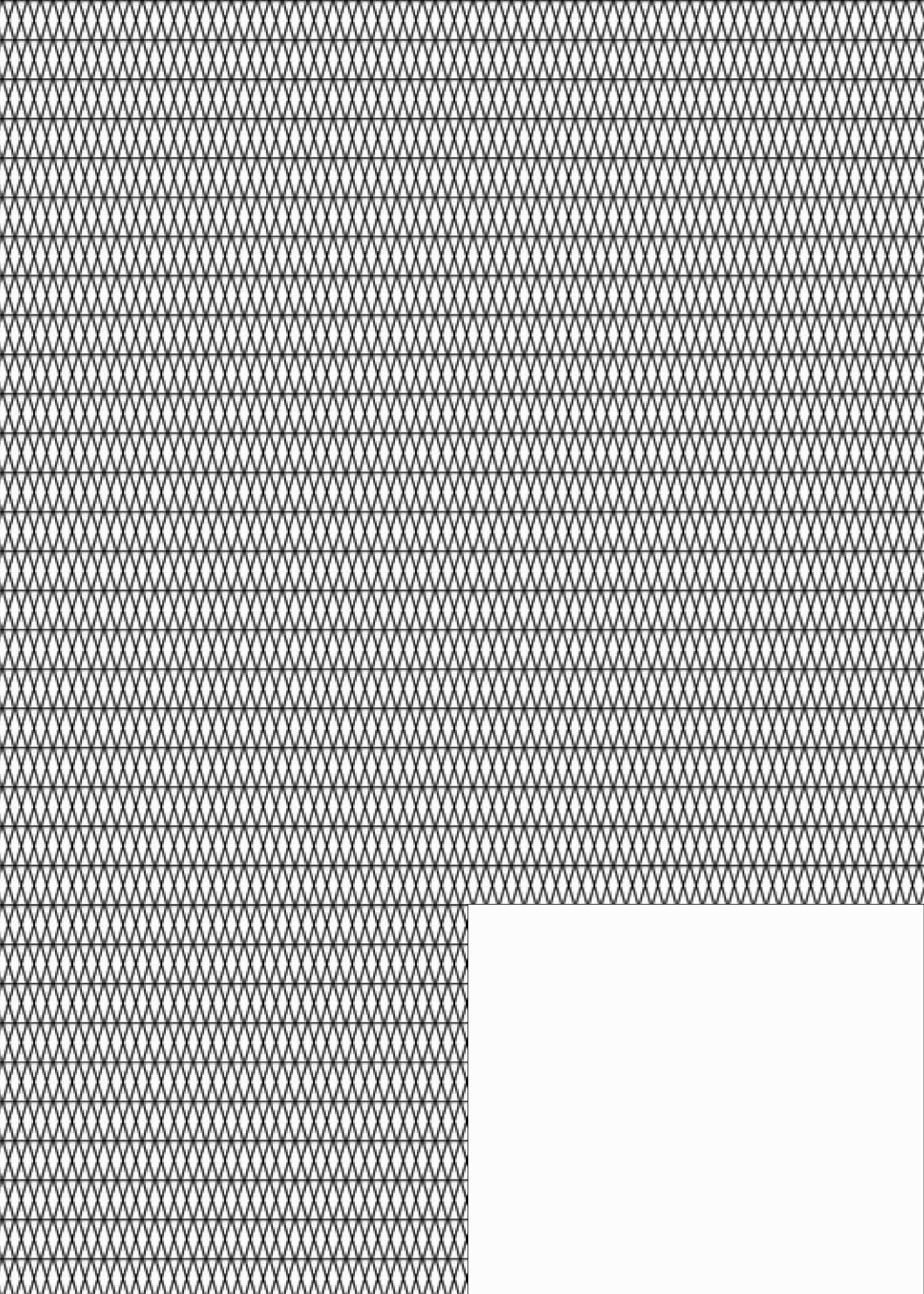 Lato esterno
ELEZIONE DEI COMPONENTI DEL CNSUIN RAPPRESENTANZA DEGLI STUDENTI ISCRITTI AI CORSI DI DOTTORATO DI RICERCA DEL VECCHIO E NUOVO ORDINAMENTO
COLLEGIO ELETTORALE NAZIONALE
UNIVERSITA’ DI ……………………..
         ……...................
FIRMA DEL PRESIDENTE
………………………………….
Allegato 2.3
SCHEDA CELESTE
(lato interno)
COGNOME Nome (del candidato dottorando)
COGNOME Nome (del candidato dottorando
COGNOME Nome (del candidato dottorando
Allegato 2.3
Primo lembo da piegare